りくちゃん
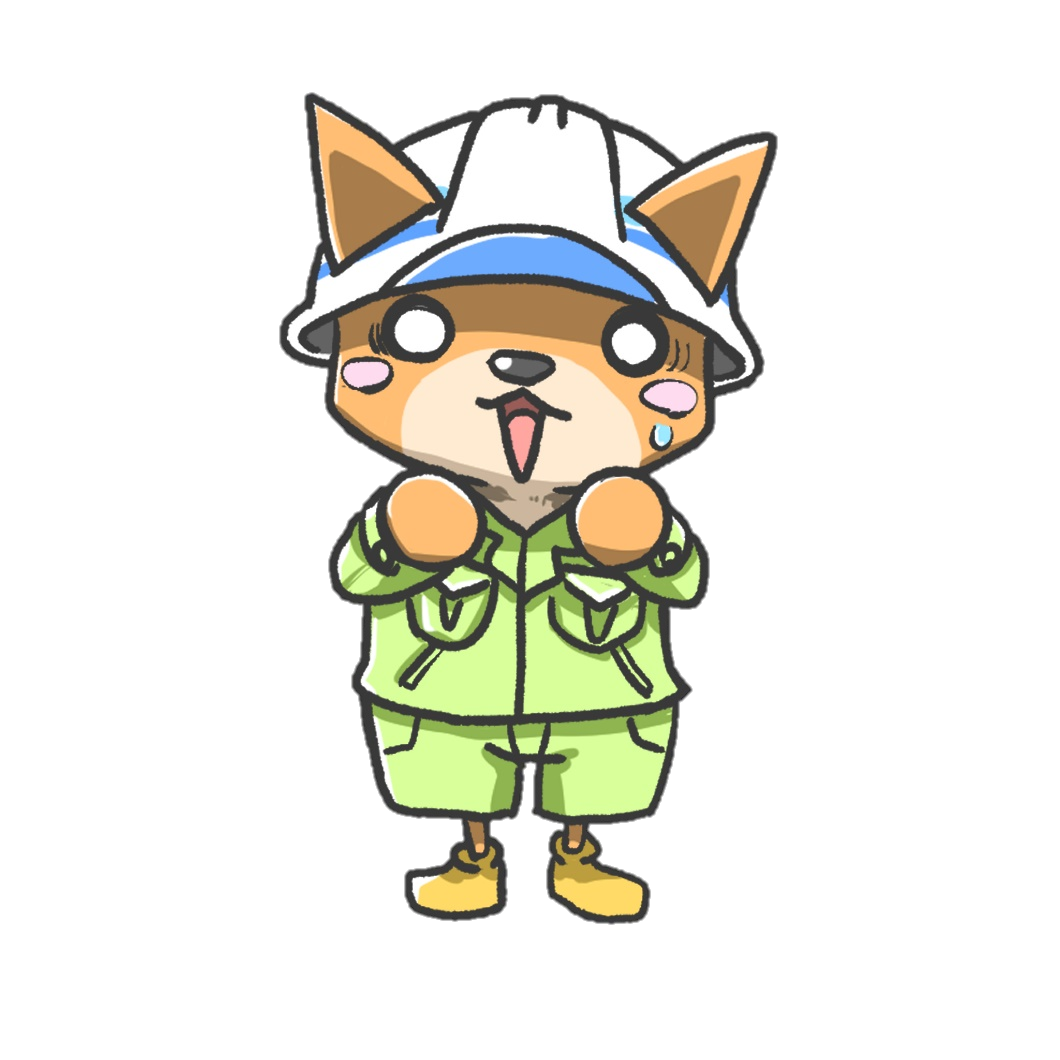 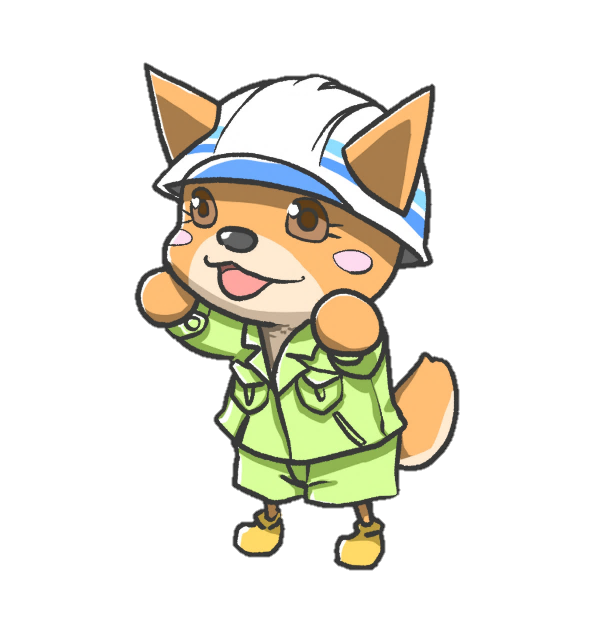 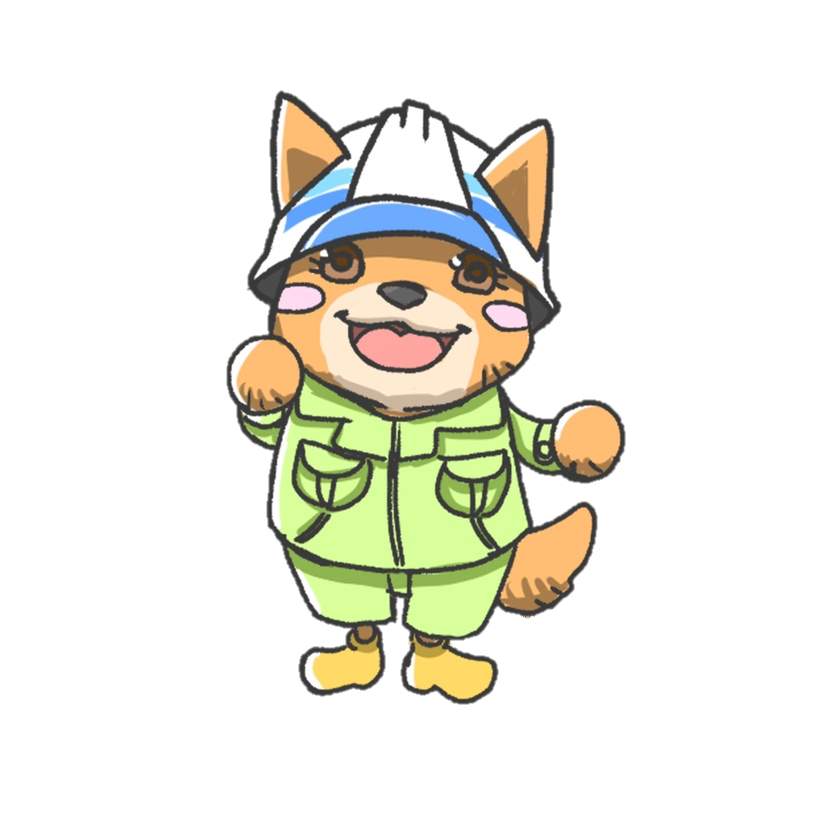 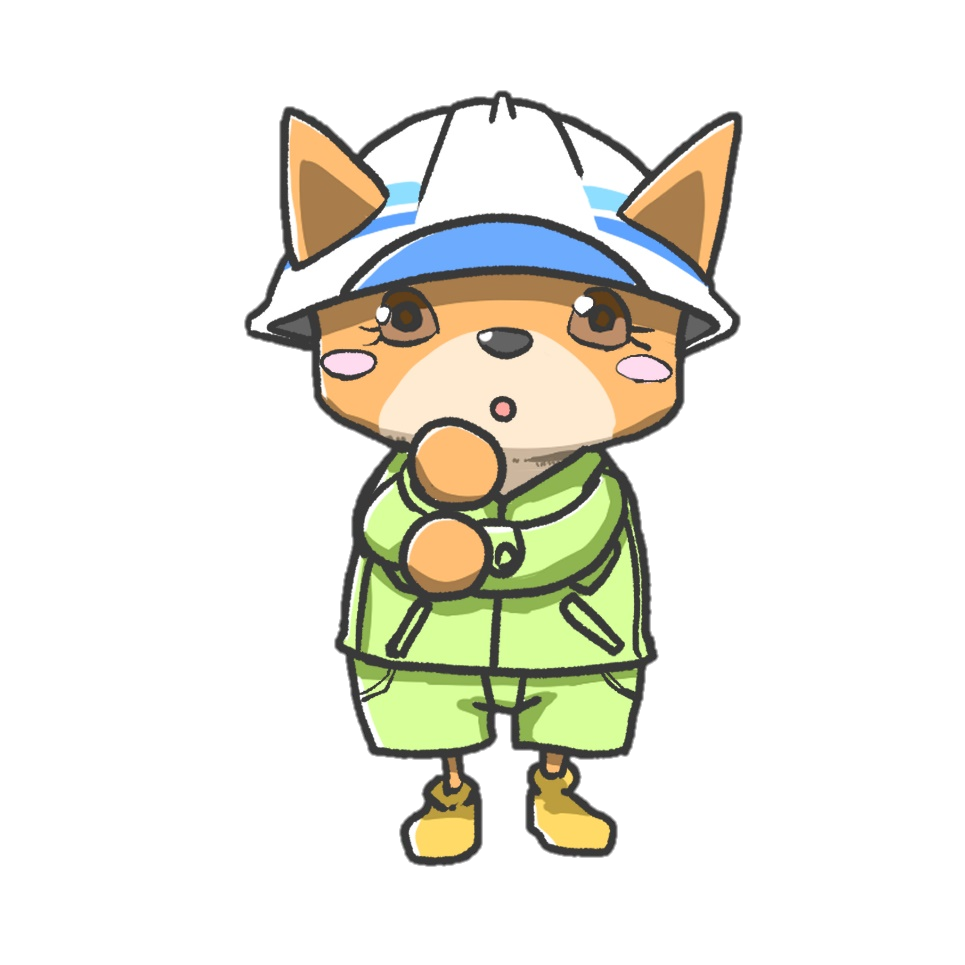 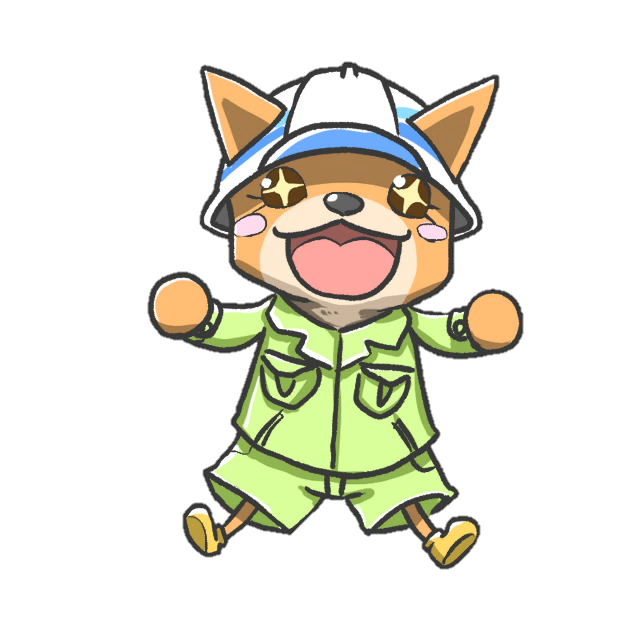 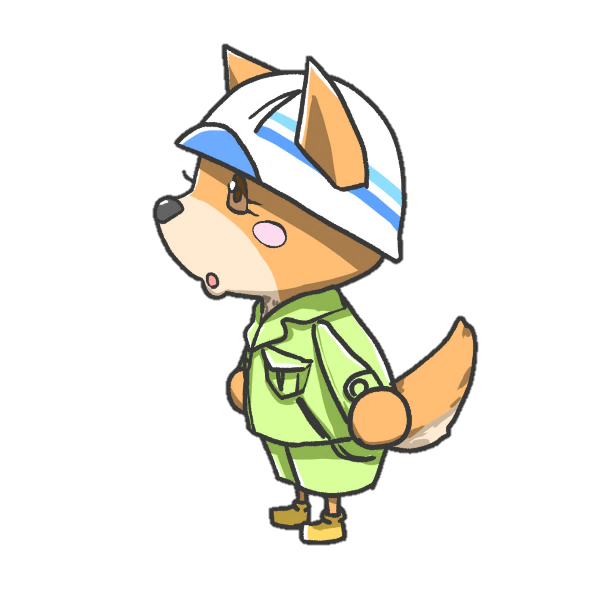 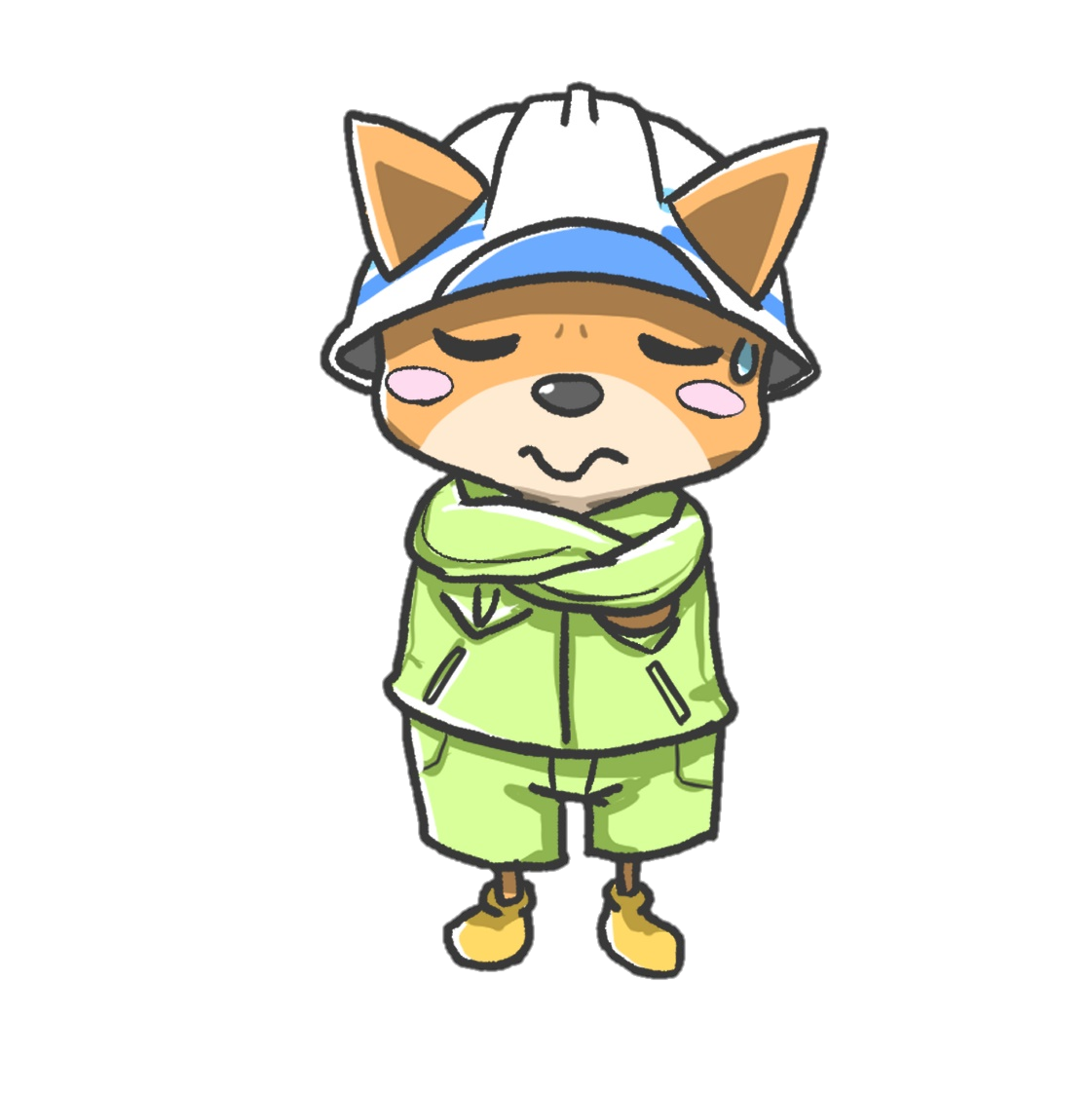 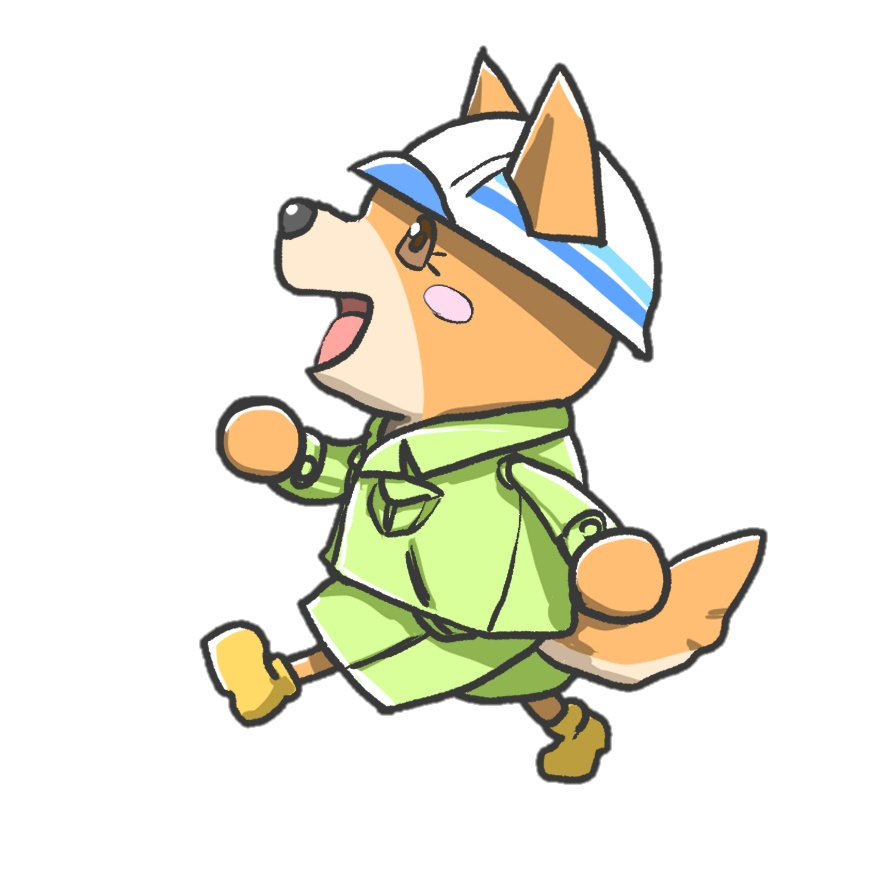